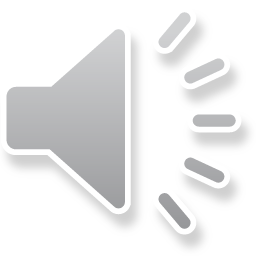 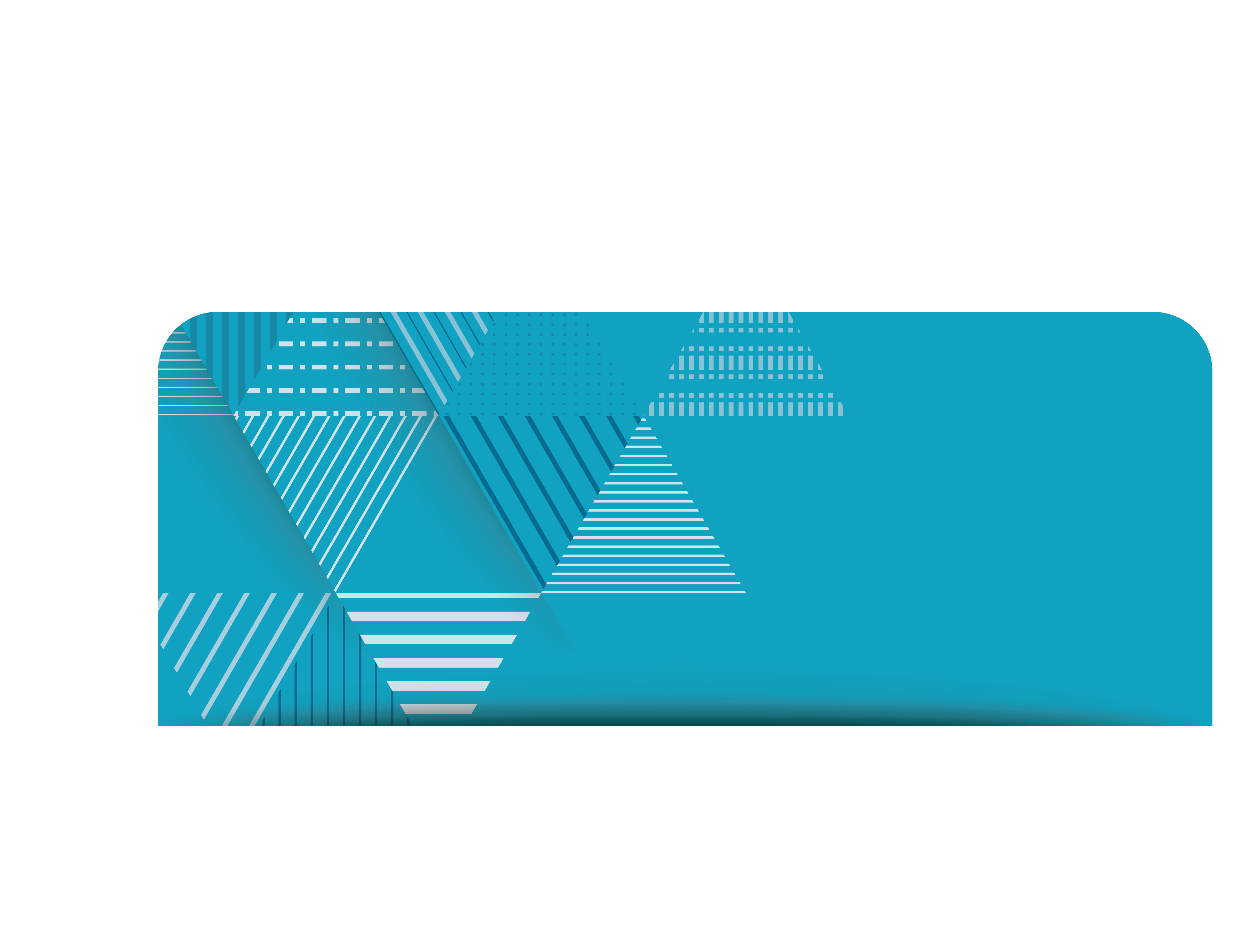 蓝色简约商务计划书
汇报人：xiazaii
汇报时间：2020.01
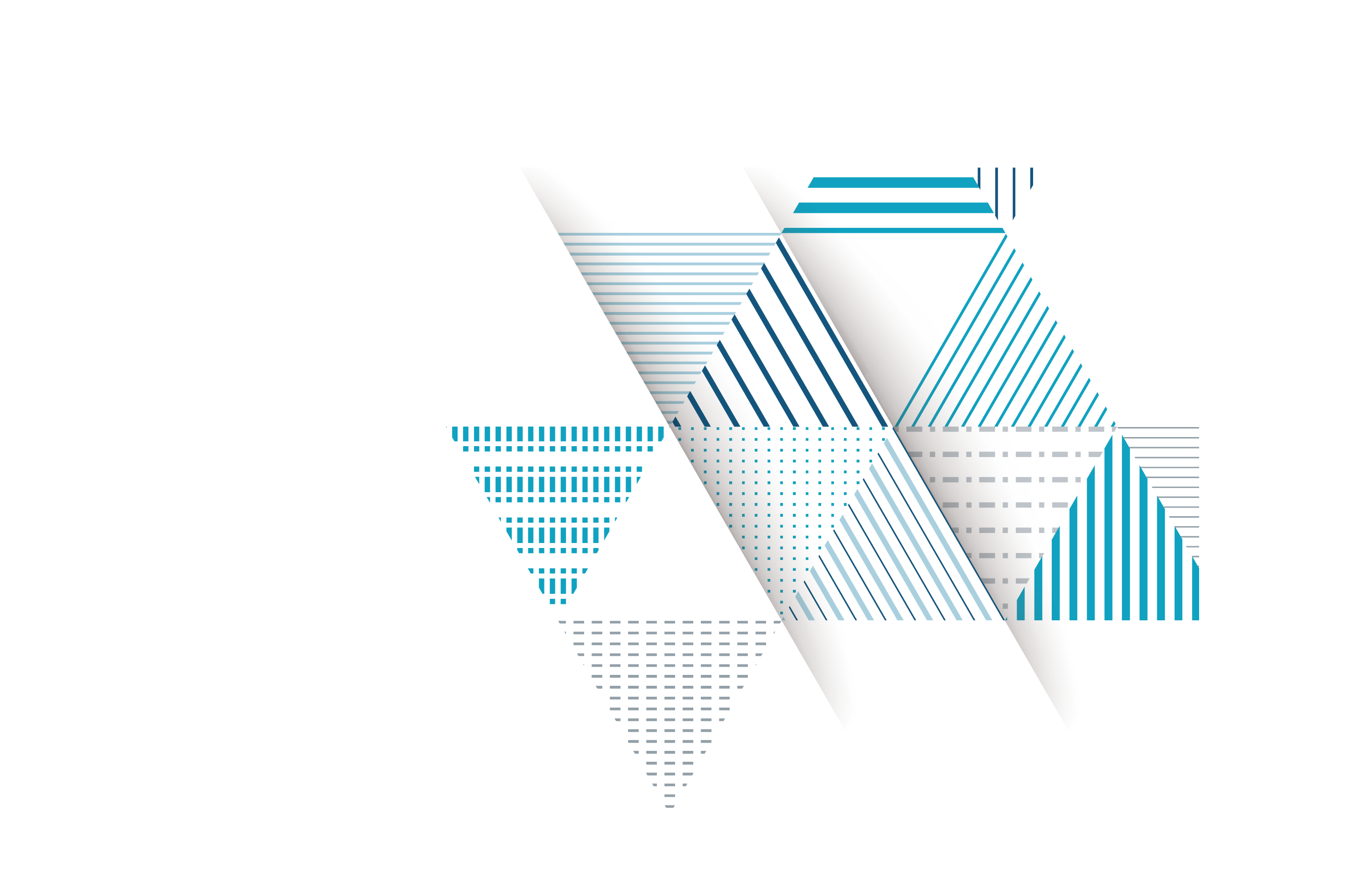 CONTENTS
目录标题文字添加
目录标题文字添加
目录标题文字添加
目录标题文字添加
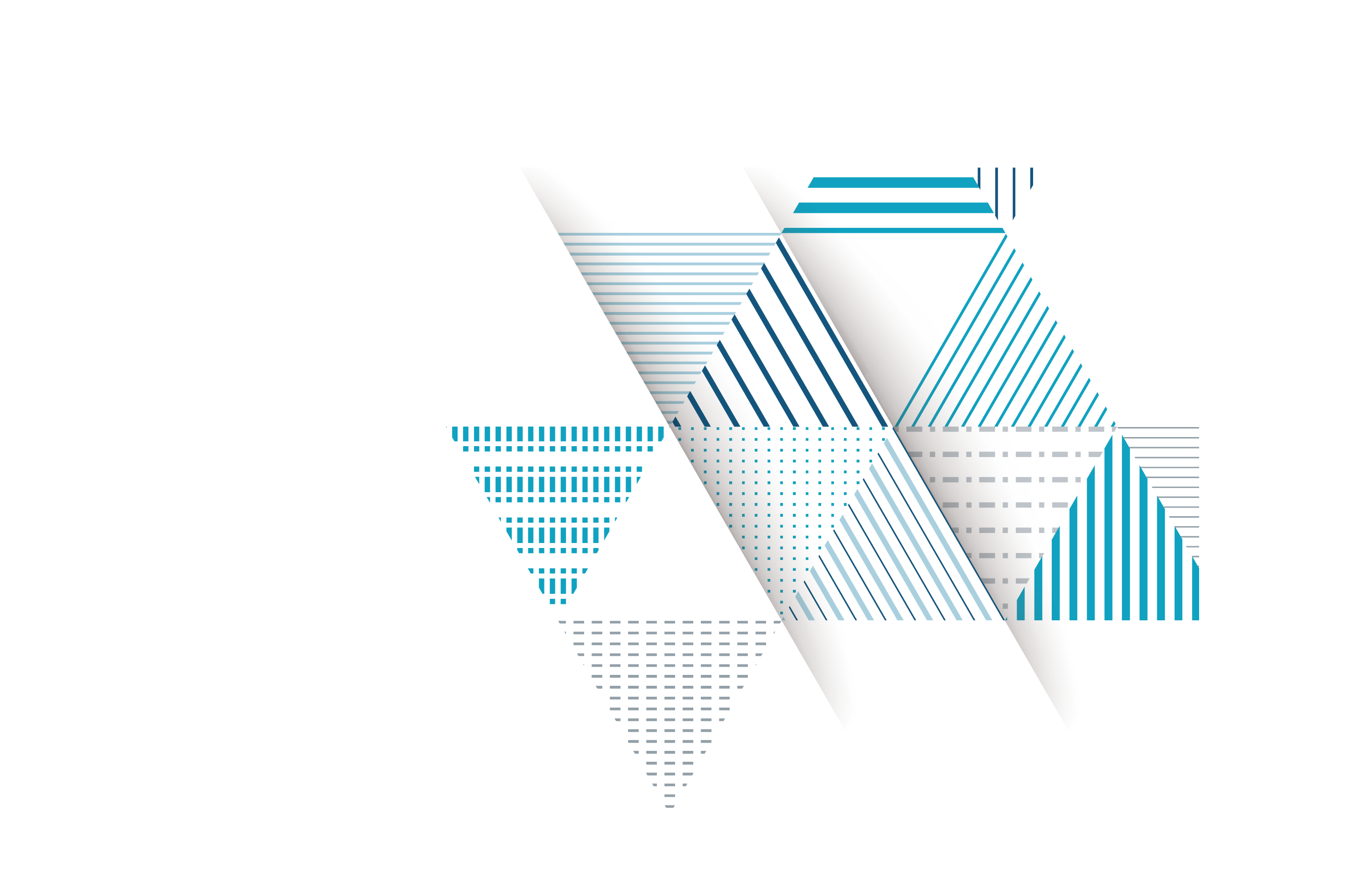 01
目录标题文字添加
Far far away, behind the word mountains, far from the countries Vokalia and Consonantia, there live the blind texts.
目录标题文字添加
Far far away, behind the word mountains, far from the countries Vokalia
标题文字添加
Far far away, behind the word mountains, far from the countries Vokalia and Consonantia, there live the blind texts. Far far away, behind the word mountains, far from the countries Vokalia and Consonantia, there live the blind texts. Far far away, behind the word mountains, far from the countries Vokalia and Consonantia, there live the blind texts. Far far away, behind the word mountains, far from the countries Vokalia and Consonantia, there live the blind texts. Far far away, behind the word mountains, far from the countries Vokalia and Consonantia, there live the blind texts. Far far away, behind the word mountains, far from the countries Vokalia and Consonantia, there live the blind texts
目录标题文字添加
Far far away, behind the word mountains, far from the countries Vokalia
标题文字添加
标题文字添加
标题文字添加
标题文字添加
标题文字添加
Far far away, behind the word mountains, far from the countries Vokalia and Consonantia, there live the blind texts.
Far far away, behind the word mountains, far from the countries Vokalia and Consonantia, there live the blind texts.
Far far away, behind the word mountains, far from the countries Vokalia and Consonantia, there live the blind texts.
Far far away, behind the word mountains, far from the countries Vokalia and Consonantia, there live the blind texts.
Far far away, behind the word mountains, far from the countries Vokalia and Consonantia, there live the blind texts.
目录标题文字添加
Far far away, behind the word mountains, far from the countries Vokalia
标题文字添加
标题文字添加
标题文字添加
标题文字添加
30%
45%
67%
80%
Far far away, behind the word mountains, far from the countries Vokalia and Consonantia, there live the blind texts.
Far far away, behind the word mountains, far from the countries Vokalia and Consonantia, there live the blind texts.
Far far away, behind the word mountains, far from the countries Vokalia and Consonantia, there live the blind texts.
Far far away, behind the word mountains, far from the countries Vokalia and Consonantia, there live the blind texts.
$1,900,000
$2,884,000
$7,879,000
$9,000,000
27%
30%
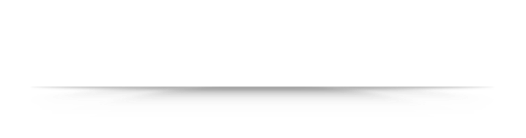 50%
25%
70%
75%
80%
89%
100%
48%
85%
82%
Jan
Feb
Mar
Apr
May
Jun
Jul
Aug
Sep
Oct
Nov
Dec
目录标题文字添加
Far far away, behind the word mountains, far from the countries Vokalia
标题文字添加
Far far away, behind the word mountains, far from the countries Vokalia and Consonantia, there live the blind texts. Far far away, behind the word mountains, far from the countries Vokalia and Consonantia, there live the blind texts. Far far away, behind the word mountains, far from the countries Vokalia and Consonantia, there live the blind texts
目录标题文字添加
Far far away, behind the word mountains, far from the countries Vokalia
标题文字添加
标题文字添加
标题文字添加
标题文字添加
Far far away, behind the word mountains, far from the countries Vokalia and Consonantia, there live the blind texts.
Far far away, behind the word mountains, far from the countries Vokalia and Consonantia, there live the blind texts.
Far far away, behind the word mountains, far from the countries Vokalia and Consonantia, there live the blind texts.
Far far away, behind the word mountains, far from the countries Vokalia and Consonantia, there live the blind texts.
04
03
02
01
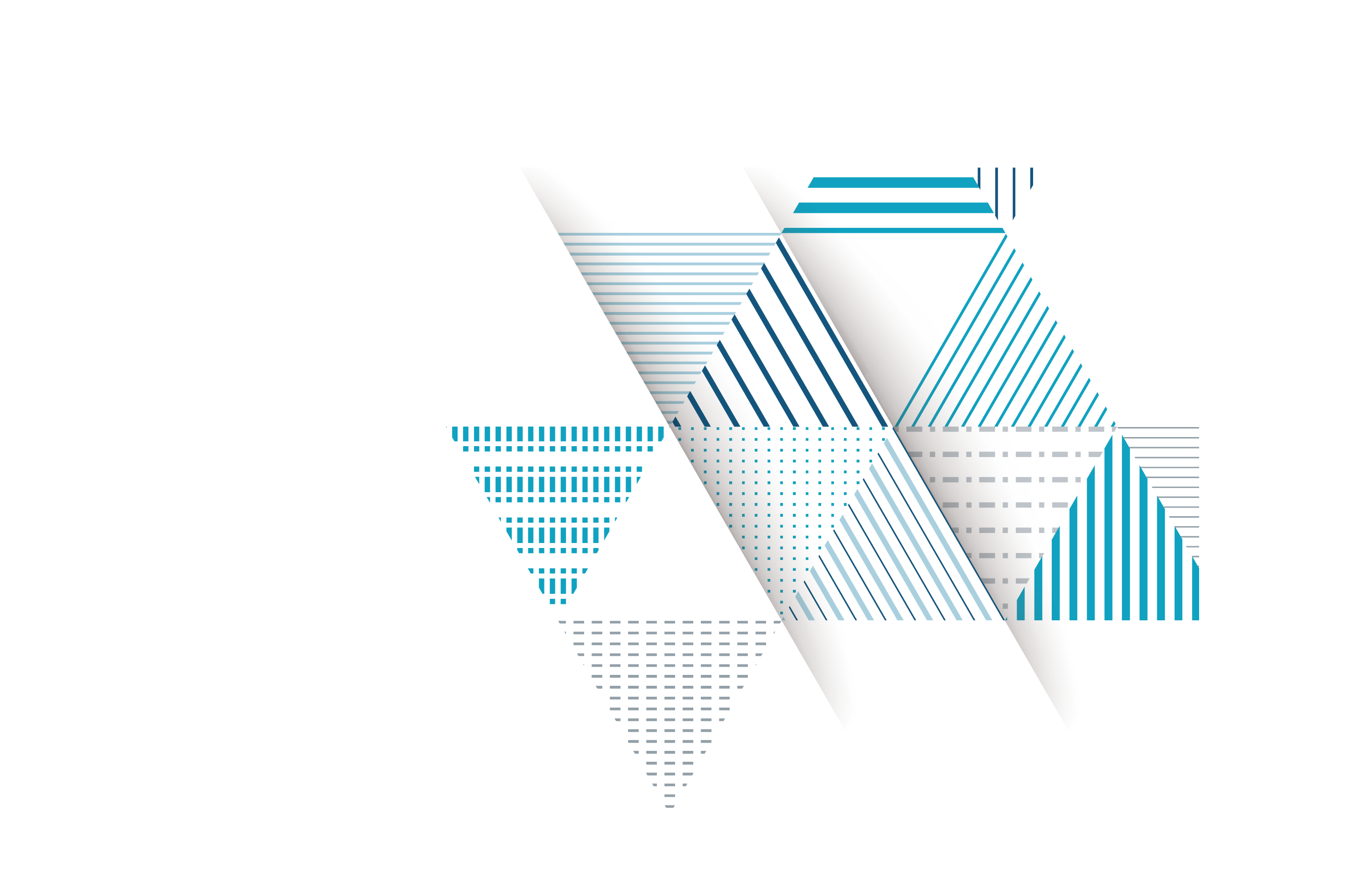 02
目录标题文字添加
Far far away, behind the word mountains, far from the countries Vokalia and Consonantia, there live the blind texts.
目录标题文字添加
Far far away, behind the word mountains, far from the countries Vokalia
标题文字添加
Far far away, behind the word mountains, far from the countries Vokalia and Consonantia, there live the blind texts. Far far away, behind the word mountains, far from the countries Vokalia and Consonantia, there live the blind texts.
标题
文字
添加
标题
文字
添加
标题文字添加
目录标题文字添加
Far far away, behind the word mountains, far from the countries Vokalia
Far far away, behind the word mountains, far from the countries Vokalia and Consonantia, there live the blind texts. Separated they live in Bookmarks grove right at the coast of the Semantics.
Dummy
Text
Far far away, behind the word mountains, far from the countries Vokalia and Consonantia, there live the blind texts.
Dummy
Text
Dummy
Text
Far far away, behind the word mountains, far from the countries Vokalia and Consonantia, there live the blind texts.
Dummy
Text
Far far away, behind the word mountains, far from the countries Vokalia and Consonantia, there live the blind texts. Separated they live in Bookmarks grove right at the coast of the Semantics.
目录标题文字添加
Far far away, behind the word mountains, far from the countries Vokalia
标题文字添加
Far far away, behind the word mountains, far from the countries Vokalia and Consonantia, there live the blind texts. Far far away, behind the word mountains, far from the countries Vokalia and Consonantia, there live the blind texts. Far far away, behind the word mountains, far from the countries Vokalia and Consonantia, there live the blind texts.
Analytics
Support
Locations
Customizable
Far far away, behind the word mountains, far from the countries Vokalia and Consonantia, there live the blind texts. Far far away, behind the word mountains, far from the countries Vokalia and Consonantia, there live the blind texts. Far far away, behind the word mountains, far from the countries Vokalia and Consonantia, there live the blind texts.
目录标题文字添加
Far far away, behind the word mountains, far from the countries Vokalia
标题文字添加
标题文字添加
标题文字添加
Far far away, behind the word mountains, far from the countries Vokalia and Consonantia, there live the blind texts.
Far far away, behind the word mountains, far from the countries Vokalia and Consonantia, there live the blind texts.
Far far away, behind the word mountains, far from the countries Vokalia and Consonantia, there live the blind texts.
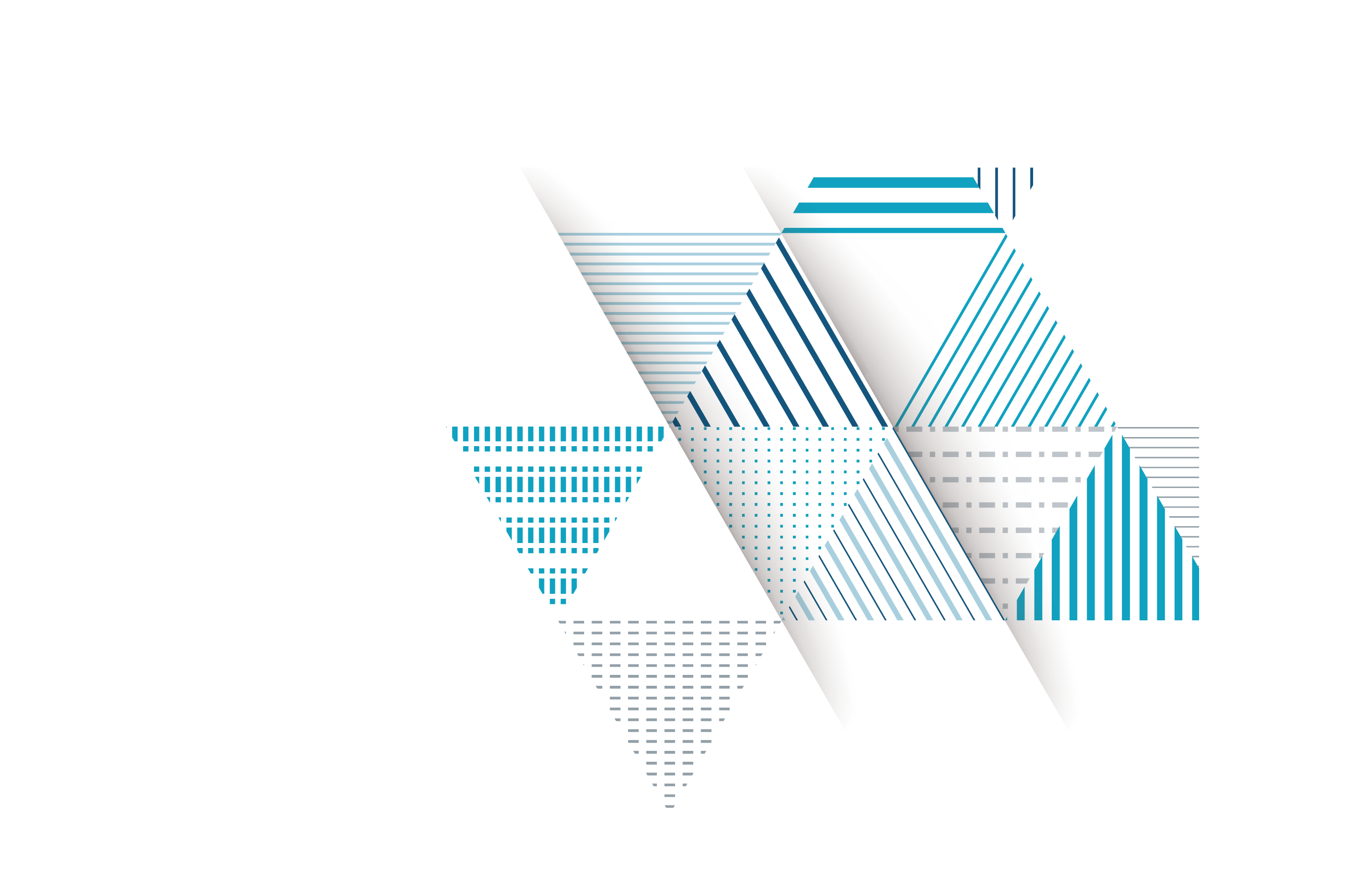 03
目录标题文字添加
Far far away, behind the word mountains, far from the countries Vokalia and Consonantia, there live the blind texts.
目录标题文字添加
Far far away, behind the word mountains, far from the countries Vokalia
标题文字添加
标题文字添加
标题文字添加
Far far away, behind the word mountains, far from the countries Vokalia and Consonantia, there live the blind texts.
Far far away, behind the word mountains, far from the countries Vokalia and Consonantia, there live the blind texts.
Far far away, behind the word mountains, far from the countries Vokalia and Consonantia, there live the blind texts.
35%
80%
60%
目录标题文字添加
Far far away, behind the word mountains, far from the countries Vokalia
文字添加
文字添加
文字添加
文字添加
文字添加
Far far away, behind the word mountains
Far far away, behind the word mountains
Far far away, behind the word mountains
Far far away, behind the word mountains
Far far away, behind the word mountains
3
1
2
4
5
目录标题文字添加
Far far away, behind the word mountains, far from the countries Vokalia
标题文字添加
标题文字添加
标题文字添加
标题文字添加
标题文字添加
标题文字添加
Far far away, behind the word mountains, far from the countries Vokalia and Consonantia, there live the blind texts.
Far far away, behind the word mountains, far from the countries Vokalia and Consonantia, there live the blind texts.
Far far away, behind the word mountains, far from the countries Vokalia and Consonantia, there live the blind texts.
Far far away, behind the word mountains, far from the countries Vokalia and Consonantia, there live the blind texts.
Far far away, behind the word mountains, far from the countries Vokalia and Consonantia, there live the blind texts.
Far far away, behind the word mountains, far from the countries Vokalia and Consonantia, there live the blind texts.
目录标题文字添加
Far far away, behind the word mountains, far from the countries Vokalia
标题文字添加
标题文字添加
标题文字添加
Far far away, behind the word mountains, far from the countries Vokalia and Consonantia, there live the blind texts.
Far far away, behind the word mountains, far from the countries Vokalia and Consonantia, there live the blind texts.
Far far away, behind the word mountains, far from the countries Vokalia and Consonantia, there live the blind texts.
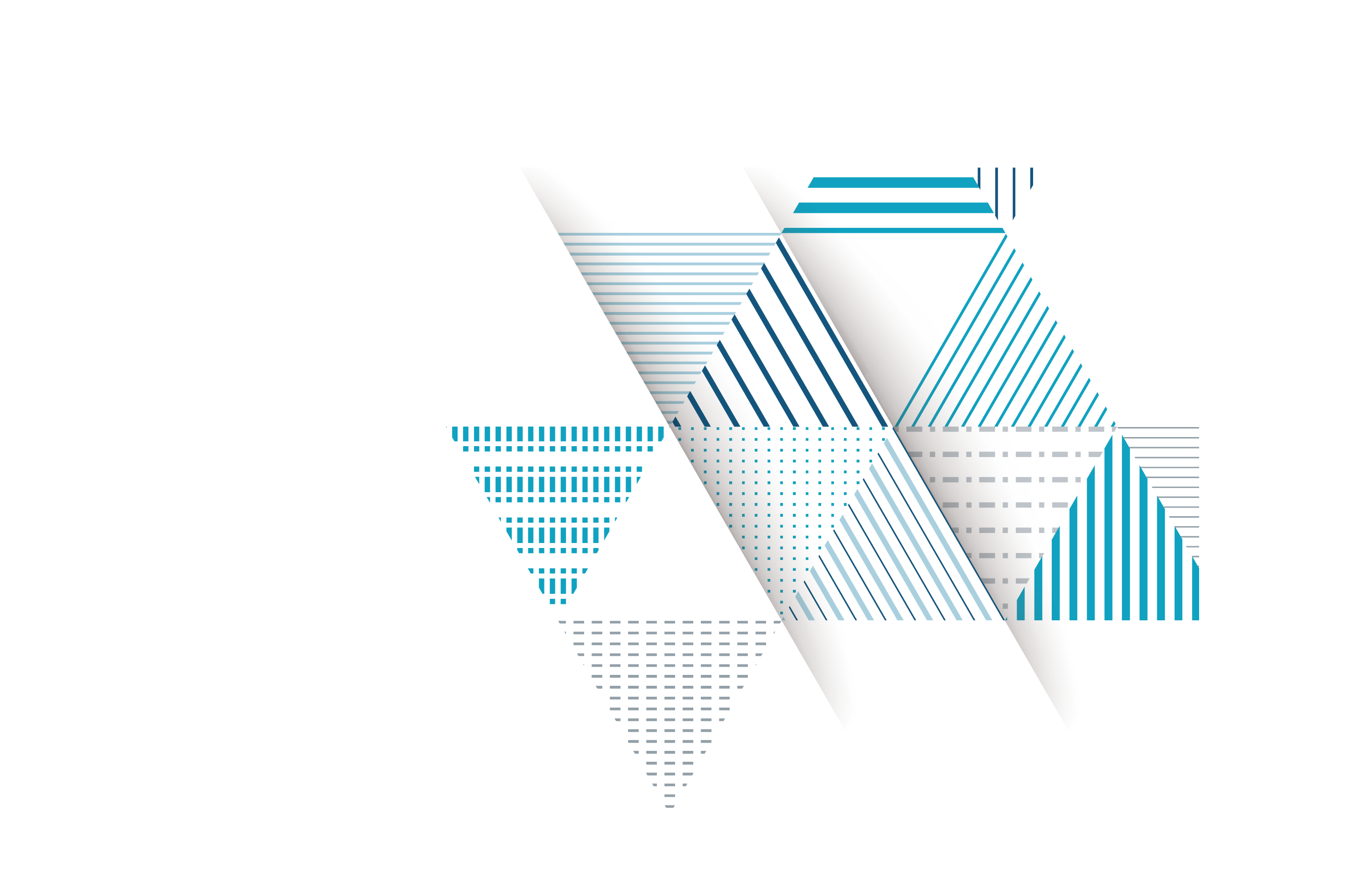 04
目录标题文字添加
Far far away, behind the word mountains, far from the countries Vokalia and Consonantia, there live the blind texts.
目录标题文字添加
Far far away, behind the word mountains, far from the countries Vokalia
标题文字添加
标题文字添加
标题文字添加
标题文字添加
Far far away, behind the word mountains, far from the countries Vokalia and Consonantia, there live the blind texts.
Far far away, behind the word mountains, far from the countries Vokalia and Consonantia, there live the blind texts.
Far far away, behind the word mountains, far from the countries Vokalia and Consonantia, there live the blind texts.
Far far away, behind the word mountains, far from the countries Vokalia and Consonantia, there live the blind
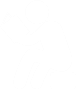 3
1
2
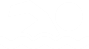 4
目录标题文字添加
Far far away, behind the word mountains, far from the countries Vokalia
文字添加
文字添加
文字添加
文字添加
Far far away, behind the word mountains, far from the countries Vokalia and Consonantia, there live the blind texts. Far far away, behind the word mountains, far from the countries Vokalia and Consonantia, there live the blind texts.
标题文字添加
目录标题文字添加
Far far away, behind the word mountains, far from the countries Vokalia
标题文字添加
标题文字添加
标题文字添加
标题文字添加
Far far away, behind the word mountains, far from the countries Vokalia and Consonantia, there live the blind texts.
Far far away, behind the word mountains, far from the countries Vokalia and Consonantia, there live the blind texts.
Far far away, behind the word mountains, far from the countries Vokalia and Consonantia, there live the blind texts.
Far far away, behind the word mountains, far from the countries Vokalia and Consonantia, there live the blind texts.
目录标题文字添加
Far far away, behind the word mountains, far from the countries Vokalia
Far far away, behind the word mountains, far from the countries Vokalia and Consonantia, there live the blind texts.
Far far away, behind the word mountains, far from the countries Vokalia and Consonantia, there live the blind texts.
Far far away, behind the word mountains, far from the countries Vokalia and Consonantia, there live the blind texts.
Far far away, behind the word mountains, far from the countries Vokalia and Consonantia, there live the blind texts.
目录标题文字添加
Far far away, behind the word mountains, far from the countries Vokalia
标题文字添加
标题文字添加
Far far away, behind the word mountains, far from the countries Vokalia and Consonantia, there live the blind texts.
Far far away, behind the word mountains, far from the countries Vokalia and Consonantia, there live the blind texts.
Far far away, behind the word mountains, far from the countries Vokalia and Consonantia, there live the blind texts. Far far away, behind the word mountains,
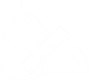 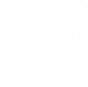 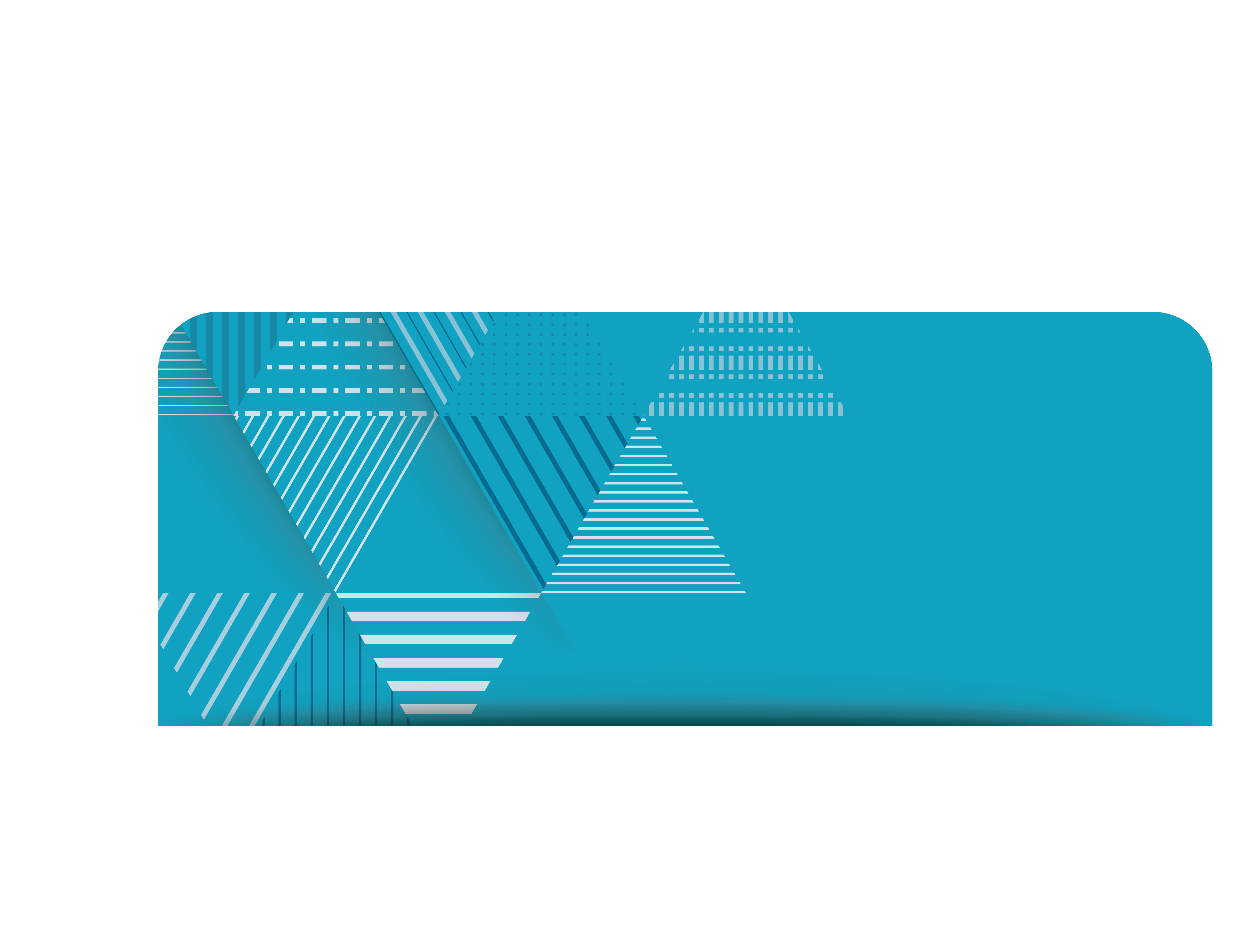 感谢您的观看